Clase  iiCinemática
Física 1 – segundo semestre 2022
Repaso
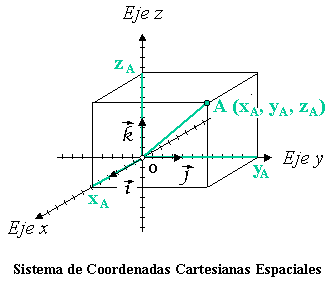 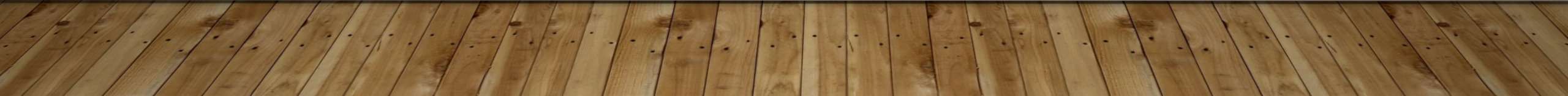 Desplazamiento
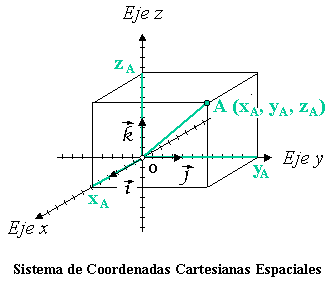 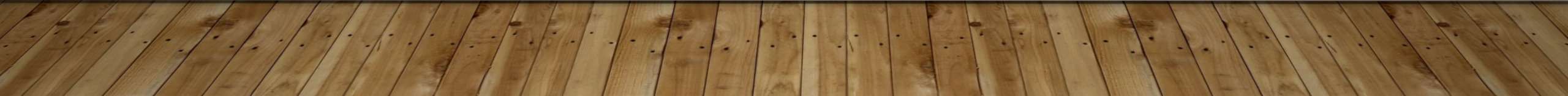 velocidad
velocidad
Ejercicios
Aceleración
Ejemplo 1
Ejemplo 2
Ejemplo 3